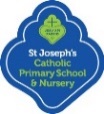 Reception Long Term Plan
Intent:
At St Joseph’s our aim is to provide an ambitious curriculum for our children in the EYFS. We aim to create an environment that reflects the current needs of the pupils and constantly adapts to ensure it meets their ever-changing needs. We aim to ensure all children are able to flourish regardless of backgrounds, circumstances or needs. We intend to create strong relationships with pupils to ensure they know our school is a safe and secure place for them to learn and develop. We aim to work collaboratively with parents and carers to encourage independent, enthusiastic learners who thrive and reach their full potential. It is our intent that children who enter our EYFS begin their lifelong learning journey by developing physically, verbally, cognitively and emotionally whilst also embedding a positive attitude to school and a love of learning.

We recognise that children at St Joseph’s start their journey with us at a range of starting points. We ensure we take these starting points into consideration so that every child has access to a broad, balanced and differentiated curriculum which prepares them for now and for the future in terms of opportunities and experiences. Our curriculum considers children’s interests, individual needs and is grounded in the EYFS Framework to ensure child initiated and adult led activities support children’s learning and development and to achieve their next steps. We have high expectation for our children and encourage them to develop their perseverance and self-belief. We encourage positive learning behaviours through our Star of the Week assemblies which focus on a key aspect of the Characteristics of Effective Teaching and Learning.

Our EYFS curriculum aims to enable our children to be:
• Inquisitive about the world around them
• Confident to learn new skills
• Resilient when faced with a challenge
• Effective communicators 
• Caring individuals
• Proud of themselves and their achievements
• Regulate their feelings and develop a sense of wellbeing
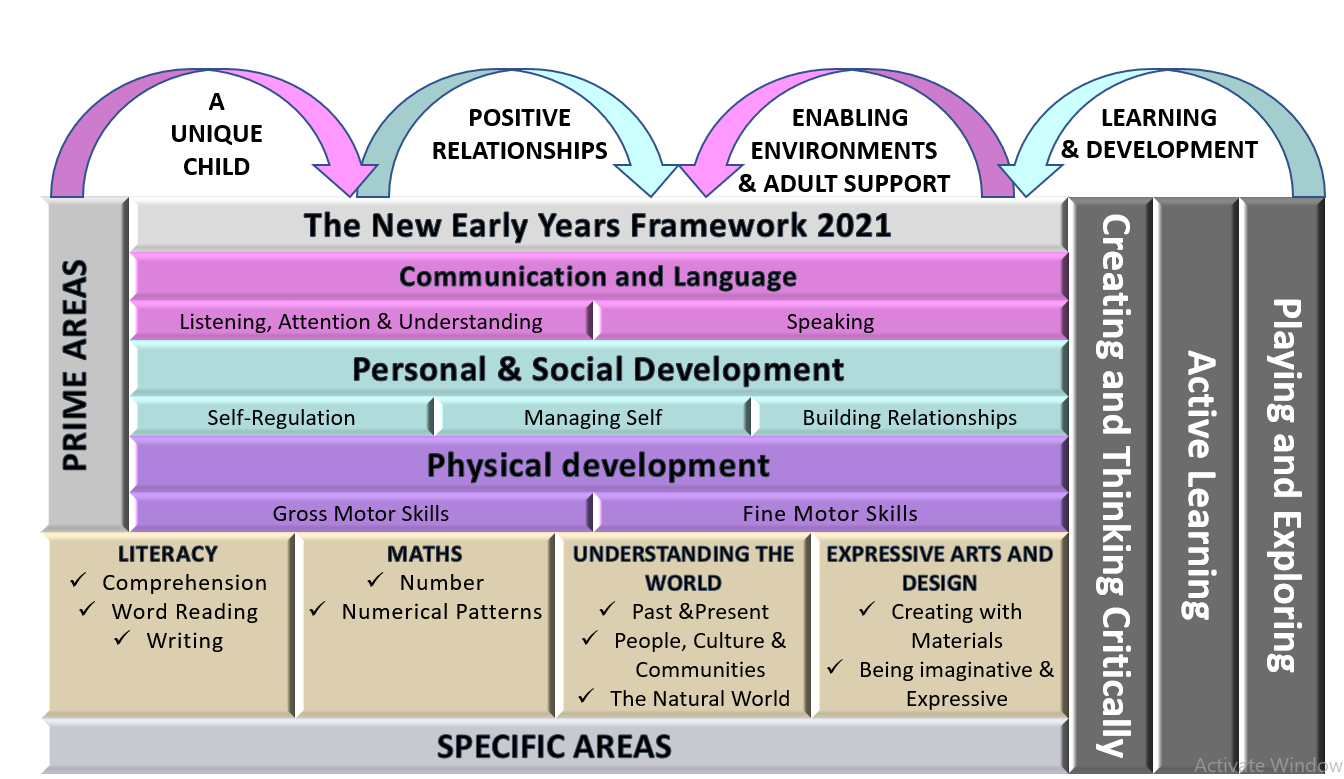 Reception Long Term Plan
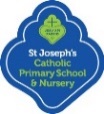 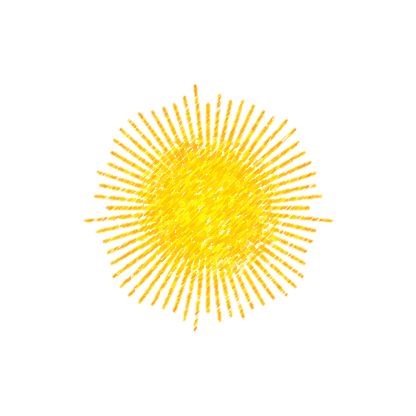 COEL
Reception Long Term Plan
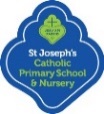 Reception Long Term Plan
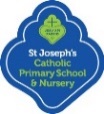 Reception Long Term Plan
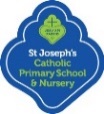 Communication and Language
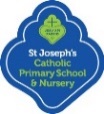 Personal, Social and Emotional Development
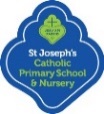 Physical Development
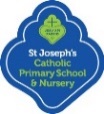 Physical Development
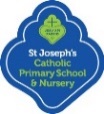 Literacy
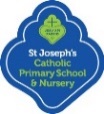 Literacy
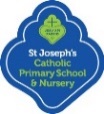 Literacy
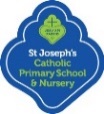 Mathematics
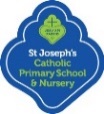 Computing (no longer in the EYFS Framework)
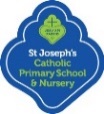 Understanding the World
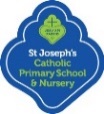 Switched-On Science
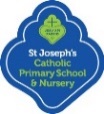 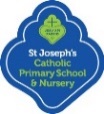 Life to the full
Expressive Arts and Design
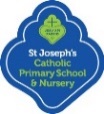 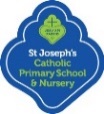 Reception Long Term Plan 22-23